Разработка ПС
Хабибрахманова Алсу Ильгамовна
Стадии разработки ПО, регламентированные ГОСТами
Качество ПО
Надёжность программного обеспечения
Стадии разработки ПО (Жизненный цикл), регламентированные ГОСТами
ГОСТ 19.102-77 «Стадии разработки программ и программной документации» и содержит следующие стадии и этапы:
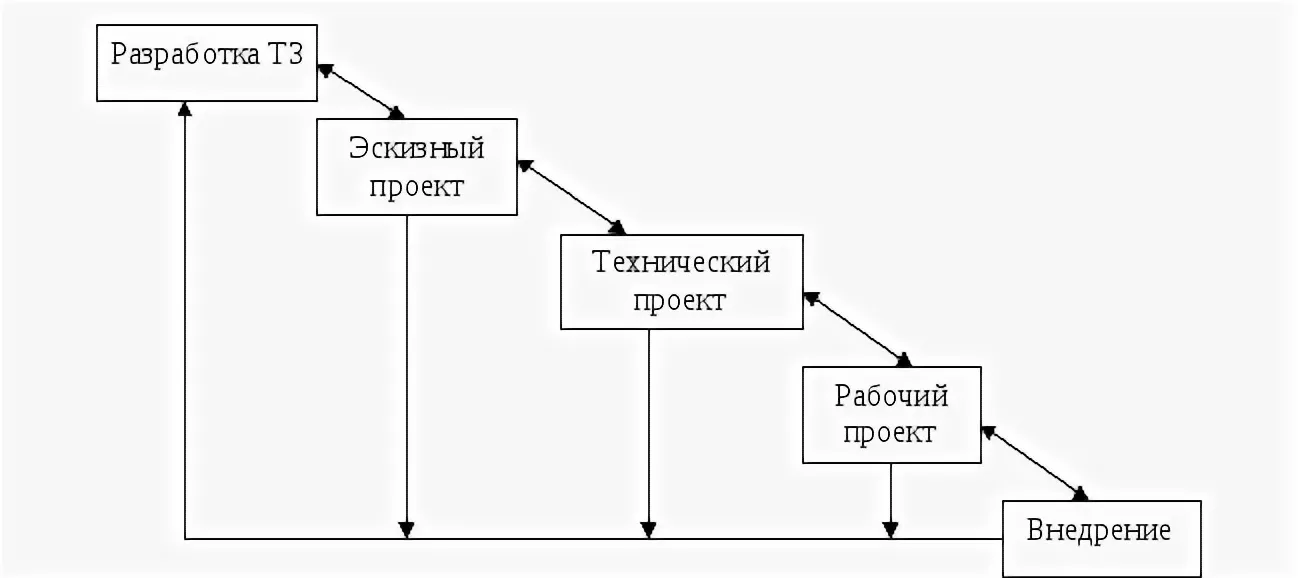 Техническое задание
Обоснование необходимости разработки программ
Выполнение научно-исследовательских работ
Разработка и утверждение технического задания
Результатом выполнения данной стадии является техническое задание, оформленное в соответствии с ГОСТ 19.105- 78 (изм. 09.1981) «Общие требования к программным документам» и ГОСТ 19.106-78 «Общие требования к программным документам, выполненным печатным способом на листах формата 11 и 12».
Эскизный проект
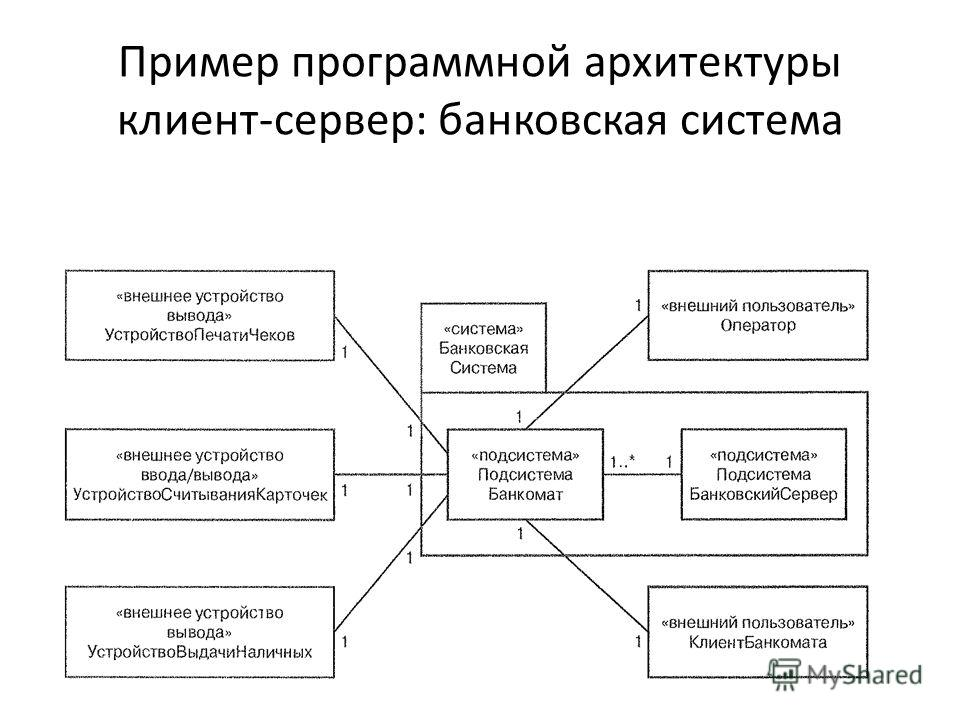 Пояснительная записка эскизного проекта оформляется согласно ГОСТ 19.105-78 и ГОСТ 19.404-79.
ГОСТ 19.601-78 «Общие правила дублирования, обращения, учета и хранения» и ГОСТ 19.602-78 «Правила дублирования, учета и хранения программных документов, выполненных печатным способом». 
ГОСТ 19.603-78 «Общие правила внесения изменений в программные документы» 
ГОСТ 19.602-78 «Правила внесения изменений в программные документы, выполненные печатным способом».
Технический проект
Пояснительная записка к техническому проекту согласно ГОСТ 19.105 -78, ГОСТ 19.404-79. 
ГОСТ 2.106-68 ЕСКД «Текстовые документы».
Рабочий проект
описание ПО на выбранном проблемно-ориентированном языке (кодирование), 
отладка, 
разработка, 
согласование и утверждение порядка и методики испытаний, 
разработка программных документов, 
проведение тестирования, 
корректировка программ и программной документации по результатам тестирования, 
проведение приемо-сдаточных испытаний.
Качество ПО
Качество программного обеспечения – способность программного продукта подтвердить свою спецификацию при условии, что спецификация ориентирована на характеристики, которые желает получить пользователь.

Основой регламентирования показателей качества программных средств ранее являлся международный стандарт ISO 9126:1991 (ГОСТ Р ИСО/МЭК 9126-93) «Информационная технология. Оценка программного продукта. Характеристики качества и руководство по их применению». 

Международный стандарт ISO 14598, состоящий из шести частей.
Общая схема процессов оценки характеристик качества программ
установка исходных требований для оценки
селекция метрик качества, установление рейтингов и уровней приоритета метрик субхарактеристик и атрибутов, выделение критериев для проведения экспертиз и измерений;
планирование и проектирование процессов оценки характеристик и атрибутов качества в жизненном цикле программного средства;
выполнение измерений для оценки, сравнение результатов с критериями и требованиями, обобщение и оценка результатов.
Функциональная пригодность 
Оценка корректности программных средств 
Оценка способности к взаимодействию
Оценка защищенности программных средств 
Оценка надежности 
Потребность в ресурсах памяти и производительности 
Оценка практичности 
Сопровождаемость
Оценка мобильности
Определения характеристик и субхарактеристик качества (ISO 9126-1)
Функциональные возможности – способность программного средства обеспечивать решение задач, удовлетворяющих сформулированные потребности заказчиков и пользователей при применении комплекса программ в за-данных условиях.

Функциональная пригодность – набор и описания субхарактеристики и ее атрибутов, определяющие назначение, номенклатуру, основные, необходимые и достаточные функции программного средства, соответствующие техническому заданию и спецификациям требований заказчика или потенциального пользователя.

Правильность (корректность) – способность программного средства обеспечивать правильные или приемлемые для пользователя результаты и внешние эффекты.
Определения характеристик и субхарактеристик качества (ISO 9126-1)
Способность к взаимодействию – свойство программных средств и их компонентов взаимодействовать с одной или большим числом компонентов внутренней и внешней среды.

Защищенность – способность компонентов программного средства за-щищать программы и информацию от любых негативных воздействий.

Надежность – обеспечение комплексом программ достаточно низкой вероятности отказа в процессе функционирования программного средства в реальном времени.

Эффективность – свойства программного средства, обеспечивающие требуемую производительность решения функциональных задач, с учетом количества используемых вычислительных ресурсов в установленных условиях.
Определения характеристик и субхарактеристик качества (ISO 9126-1)
Практичность (применимость) – свойства программного средства, обусловливающие сложность его понимания, изучения и использования, а также привлекательность для квалифицированных пользователей при приме-нении в указанных условиях.

Сопровождаемость – приспособленность программного средства к мо-дификации и изменению конфигурации и функций.

Мобильность – подготовленность программного средства к переносу из одной аппаратно-операционной среды в другую.
Надёжность программного обеспечения
Надежность программного обеспечения – способность программного продукта безотказно выполнять определенные функции при заданных условиях в течение заданного периода времени с достаточно большой вероятностью. 
Степень надежности характеризуется вероятностью работы программного продукта без отказа в течение определенного периода времени.
Отказ – это нарушение работоспособности программного изделия, являющееся следствием таких явлений, как нарушения кодов записи программ впамяти, стирания или искажения данных в оперативной или долговременной памяти, нарушения нормального хода вычислительного процесса.

Сбой – это самоустраняющийся отказ , не требующий внешнего вмешательства. Основное различие между сбоем и отказом – по временному показателю длительности восстановления.
Принципы определения надежности
1.	Число ошибок в программе – величина «ненаблюдаемая», наблюдаются не сами ошибки, а результат их проявления.
2.	Неверное срабатывание программы может быть следствием не одной, а сразу нескольких ошибок.
 3.	Ошибки могут компенсировать друг друга, так что после исправления какой-то одной ошибки программа может начать «работать хуже».
4.	Надежность характеризует частоту проявления ошибок, но не их количество.